S-215 Fire Operations in the Wildland/Urban Interface
Unit 2
Managing Human Factors in the Interface
Slide 2-1
Unit 2 - Managing Human Factors in the Interface
Unit Objectives
Discuss how preparing for and responding to interface fires is a shared responsibility as outlined in the Federal Wildland Fire Policy.
Describe some human factors encountered in the interface that affect critical decisionmaking for firefighter and public safety.
Discuss the value of the Incident Command System (ICS) and mutual aid situations as they apply to an interface incident.
Slide 2-2
Unit 2 - Managing Human Factors in the Interface
Introduction
A partnership between:
Government agencies
Property owners
Firefighting agencies
Individual firefighters
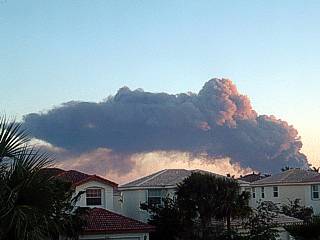 It’s a shared responsibility
Slide 2-3
Unit 2 - Managing Human Factors in the Interface
Roles and Responsibilities
Exercise to discuss different roles and responsibilities of four groups sharing responsibility
Government
Landowners and homeowners
Firefighting agencies
Firefighters
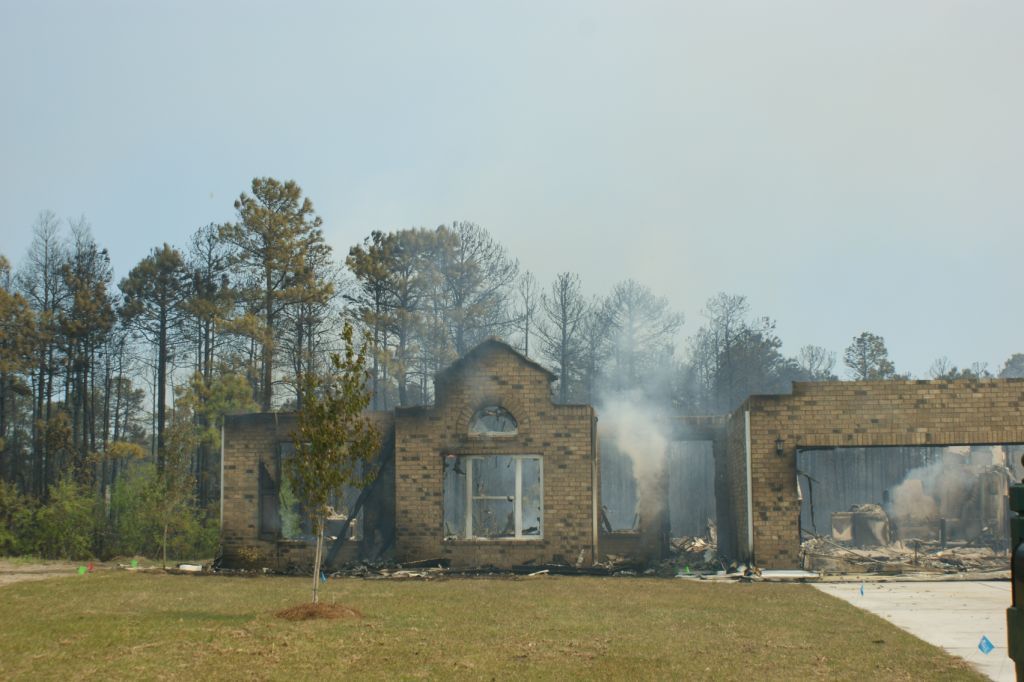 Slide 2-4
Unit 2 - Managing Human Factors in the Interface
Impaired Decisionmaking
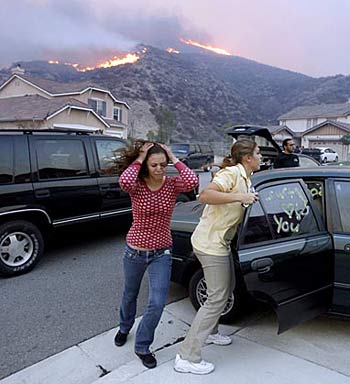 Homeowner’s
Business owner’s
Firefighter’s
Slide 2-5
Unit 2 - Managing Human Factors in the Interface
Impaired Decision MakingAlabaugh Fire
On July 8, 2007 at about 0020 two Black Hills National Forest firefighters assigned to the Alabaugh Canyon Fire were entrapped by the fire and deployed a single fire shelter. At the time of the accident the firefighters were conducting burn out operations around a residence in the wildland urban interface.
Slide 2-6
Unit 2 - Managing Human Factors in the Interface
Impaired Decision MakingAlabaugh Fire
Following will be a brief exercise using video excerpts discussing some challenges to decision making which occurred during the Alabaugh Canyon fire.
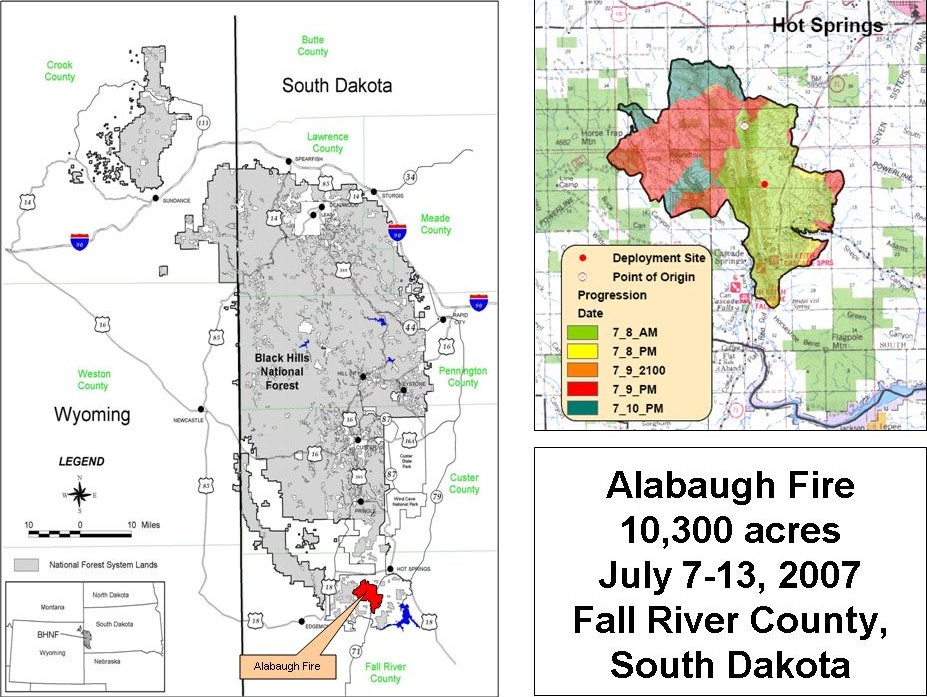 Slide 2-7
Unit 2 - Managing Human Factors in the Interface
Impaired Decision MakingAlabaugh Fire
Slide 2-8
Unit 2 - Managing Human Factors in the Interface
Impaired Decision MakingAlabaugh Fire
Slide 2-9
Unit 2 - Managing Human Factors in the Interface
Impaired Decision MakingAlabaugh Fire
Slide 2-10
Unit 2 - Managing Human Factors in the Interface
Impaired Decision MakingAlabaugh Fire
Slide 2-11
Unit 2 - Managing Human Factors in the Interface
Unique Interface Pressures on Decision Making
The public and firefighting community expects and tolerates firefighters accepting a notably higher risk for structure protection on wildland fires, than when other resources/values are threatened by wildfire.

Interaction with the homeowners may sway your decision even though the homeowner didn’t take the time to do any preparation.
Slide 2-12
Unit 2 - Managing Human Factors in the Interface
Managing Public Interactions
Be prepared for a multitude of questions.
Be professional and avoid speculation.
Anticipate media interest and request public information officer if necessary.
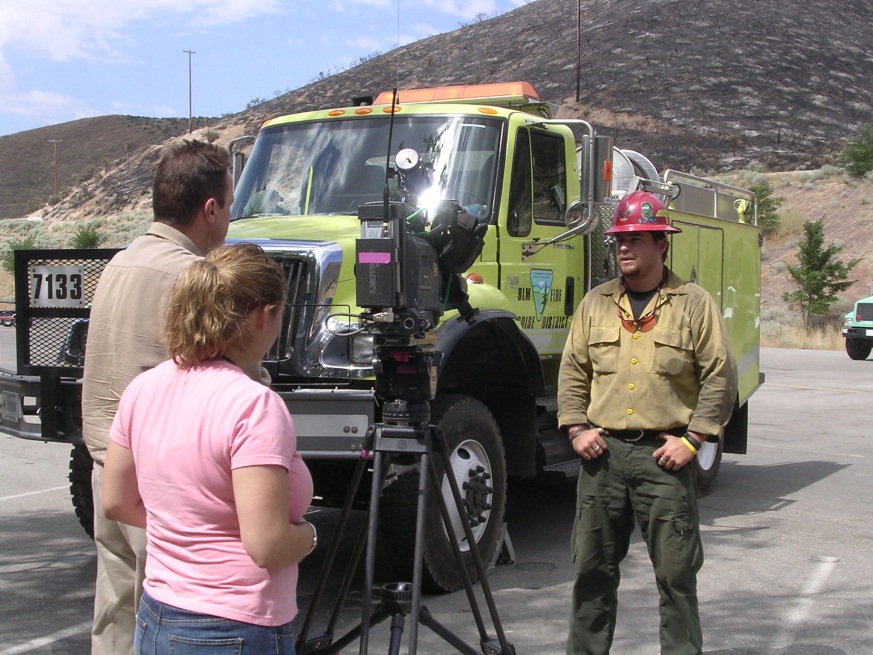 Slide 2-13
Unit 2 - Managing Human Factors in the Interface
Managing Public Interactions
Use Media Interviews section of the IRPG.
If you don’t know the answer, find somebody who does.
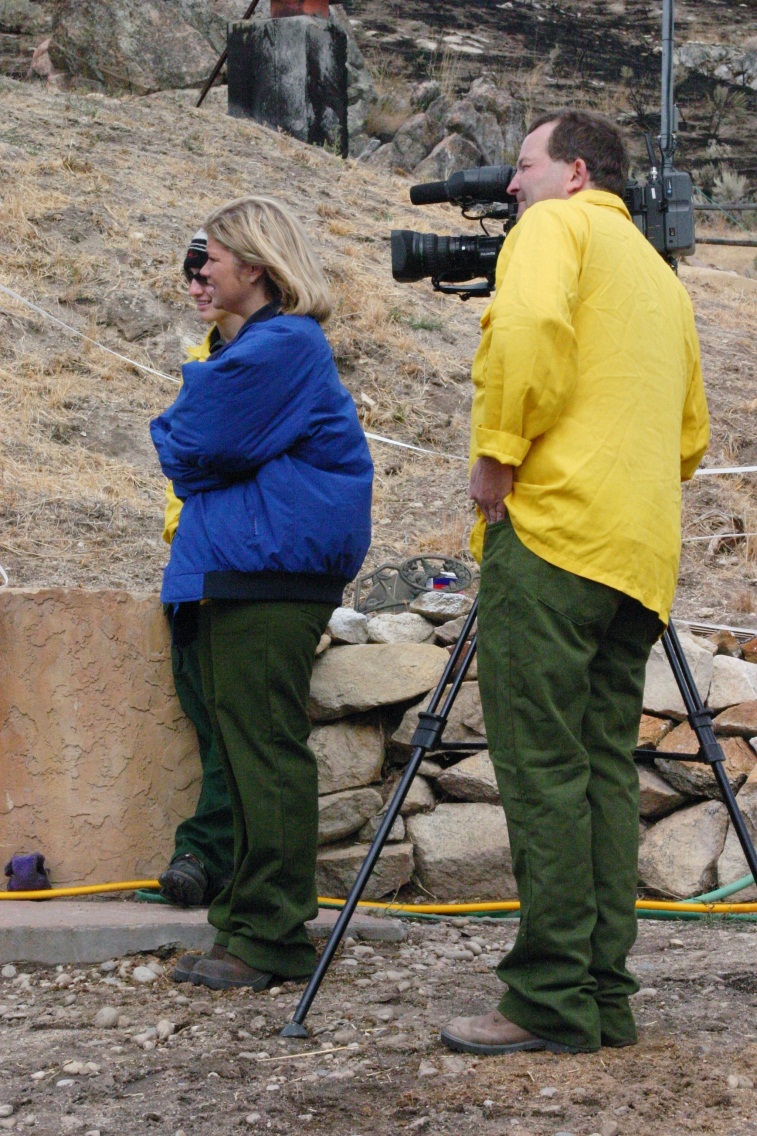 Slide 2-14
Unit 2 - Managing Human Factors in the Interface
Incident Command System in the Interface
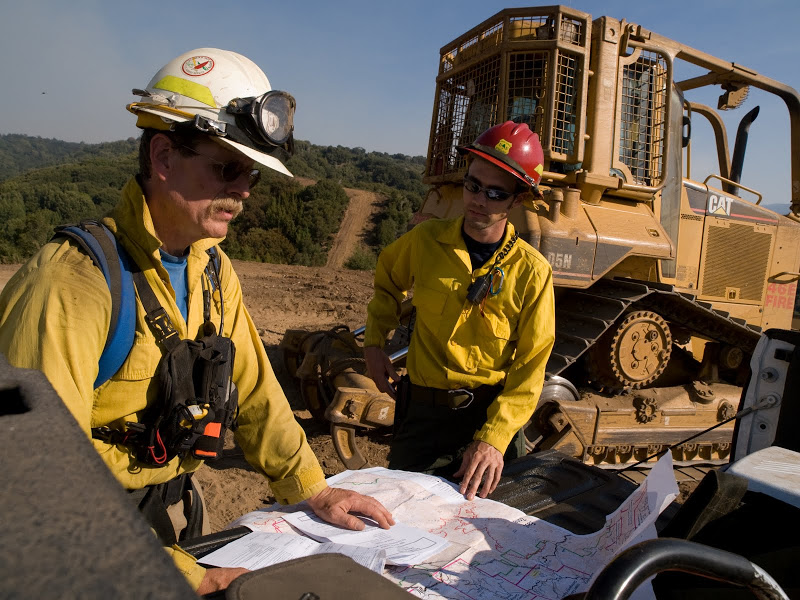 FIRESCOPE
Defines responsibilities
Able to expand and contract as needed
Slide 2-15
Unit 2 - Managing Human Factors in the Interface
Mutual Aid Situations
Increasing in frequency
Regardless of political boundaries, your own agency policy still applies





What values lie in having a prior agreement?
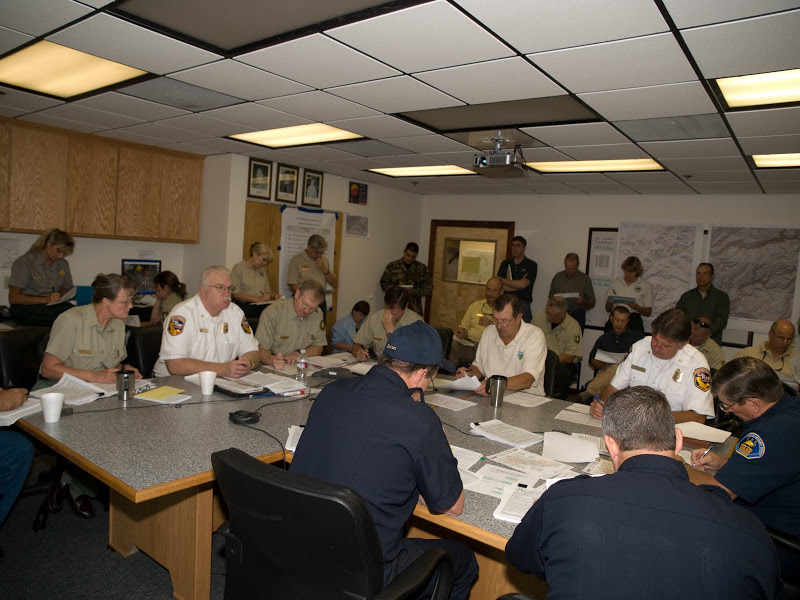 Slide 2-16
Unit 2 - Managing Human Factors in the Interface
Conclusion
What will you and your agency do to effectively manage human factors in the interface?
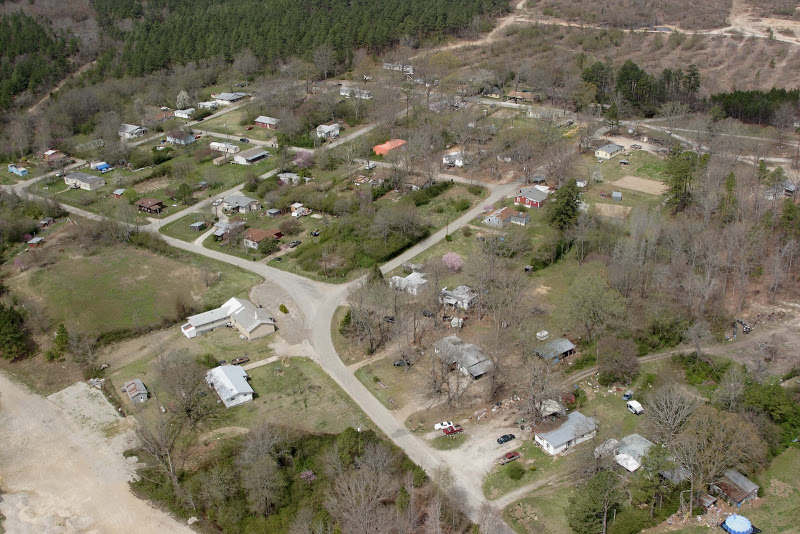 Slide 2-17
Unit 2 - Managing Human Factors in the Interface
Review Unit Objectives
Discuss how preparing for and responding to interface fires is a shared responsibility as outlined in the Federal Wildland Fire Policy.
Describe some human factors encountered in the interface that affect critical decisionmaking for firefighter and public safety.
Discuss the value of the Incident Command System (ICS) and mutual aid situations as they apply to an interface incident.
Slide 2-18
Unit 2 - Managing Human Factors in the Interface